Semantisatieverhaal B:
Het verhaaltje van vandaag heeft betrekking op een eekhoorn. Het verhaal gaat over, heeft te maken met een eekhoorn. Een eekhoorn die kan toneelspelen. Ik wist niet dat eekhoorns dat kunnen. Ik laat het je zo zien. In een keuken in Taiwan staat een bezem. En je weet het: met een losse bezem in je keuken ligt er gevaar op de loer. Je weet wat dreigt te gebeuren: je struikelt er gemakkelijk over en dan krijg je de steel tegen je hoofd. Boem. AU! Dan moet je erkennen, inzien en toegeven dat je niet goed hebt uitgekeken. De eekhoorn in het filmpje ervaart ook ‘Boem, AU!’ en legt de verantwoordelijkheid bij de bezem. Zo noem je de taak om voor iets of iemand te zorgen. Kijk maar wat ie doet (klik op de link, stop gerust na een minuut). Degene die het filmt, had het toezicht in de keuken. Hij had de controle, hij moest goed opletten wat er gebeurde. Hij had de eekhoorn de bezem kunnen ontnemen.  Hij had de bezem kunnen afpakken of weghalen. Maar dat deed hij niet. Of, als alternatief, had hij de eekhoorn weg kunnen jagen. Het alternatief is de vervanger, de keuze of oplossing die ook mogelijk is. Maar dát deed hij ook niet. Hij vond het grappig en bleef kijken. Zijn gemoedsrust, het rustige en zorgeloze gevoel veranderde niet door wat de eekhoorn deed. Ik vind het leuk dat hij het filmpje online heeft gezet. Je moet natuurlijk altijd opletten of een filmpje een inbreuk op iemands privéleven is. Of er sprake is van de beschadiging van iemands privéleven. Bij een eekhoorn kun je dat dus prima doen, die heeft daar geen last van. Deze eekhoorn is trouwens best wel weerbaar. Dat betekent dat je je kunt verdedigen. Hij blijft volhouden dat het de schuld van de bezem is. Ik ben benieuwd wat hij zou doen als hij per ongeluk een glas water omstoot… Wat denk jij wat hij dan zou doen?
https://youtu.be/MswXiMzGsd8?si=4f6BMJzONWwlVUwQ
B
[Speaker Notes: Woordenoverzicht
op de loer liggen: dreigen te gebeuren
het alternatief: de vervanger, de keuze of oplossing die ook mogelijk is
de gemoedsrust: het rustige en zorgeloze gevoel
betrekking hebben op: gaan over, te maken hebben met
de inbreuk op: de beschadiging van
de verantwoordelijkheid: de taak om voor iets of iemand te zorgen
erkennen: inzien en toegeven
ontnemen: afpakken, weghalen
het toezicht: de controle, het goed opletten wat er gebeurt
weerbaar: je kunnen verdedigen]
Gerarda Das
Antoinette Duijf
Mandy Routledge
Francis Vrielink
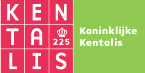 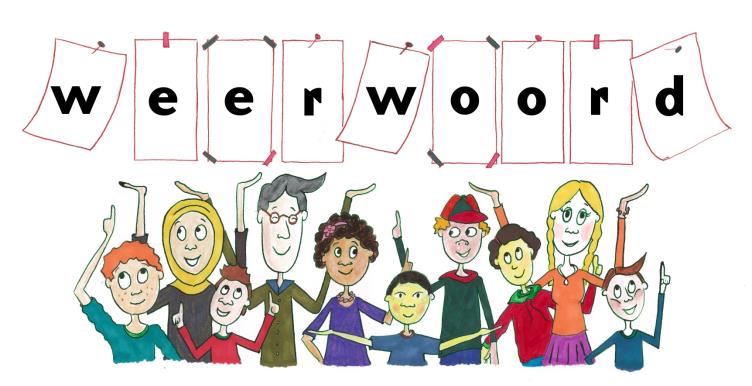 Week 21 – 20 mei 2025
Niveau B
betrekking hebben op
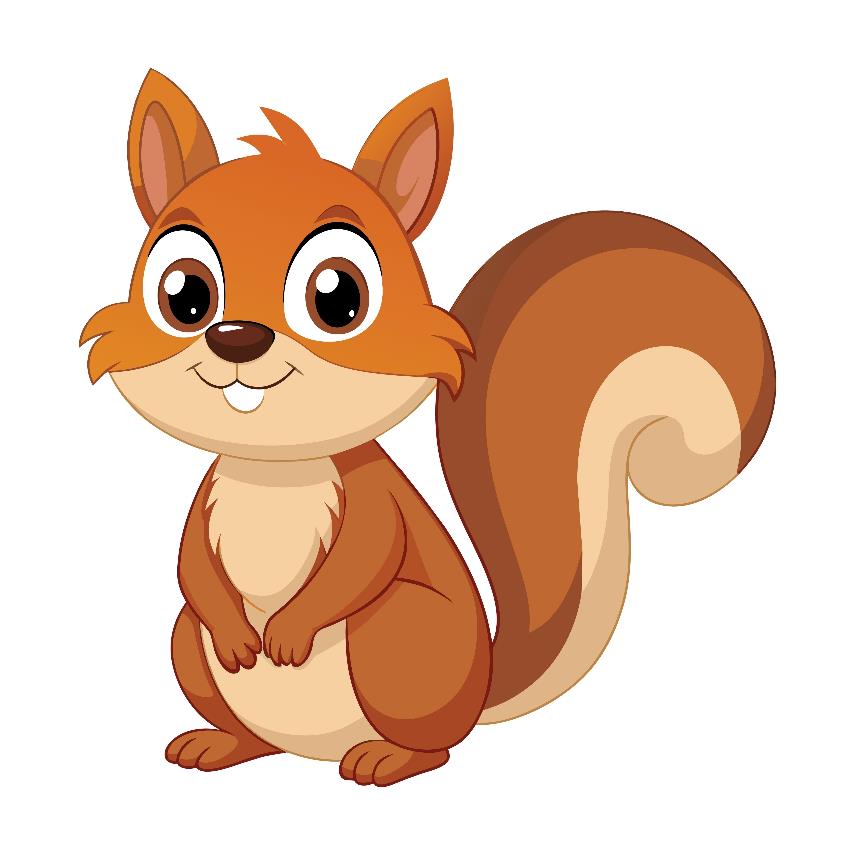 op de loer liggen
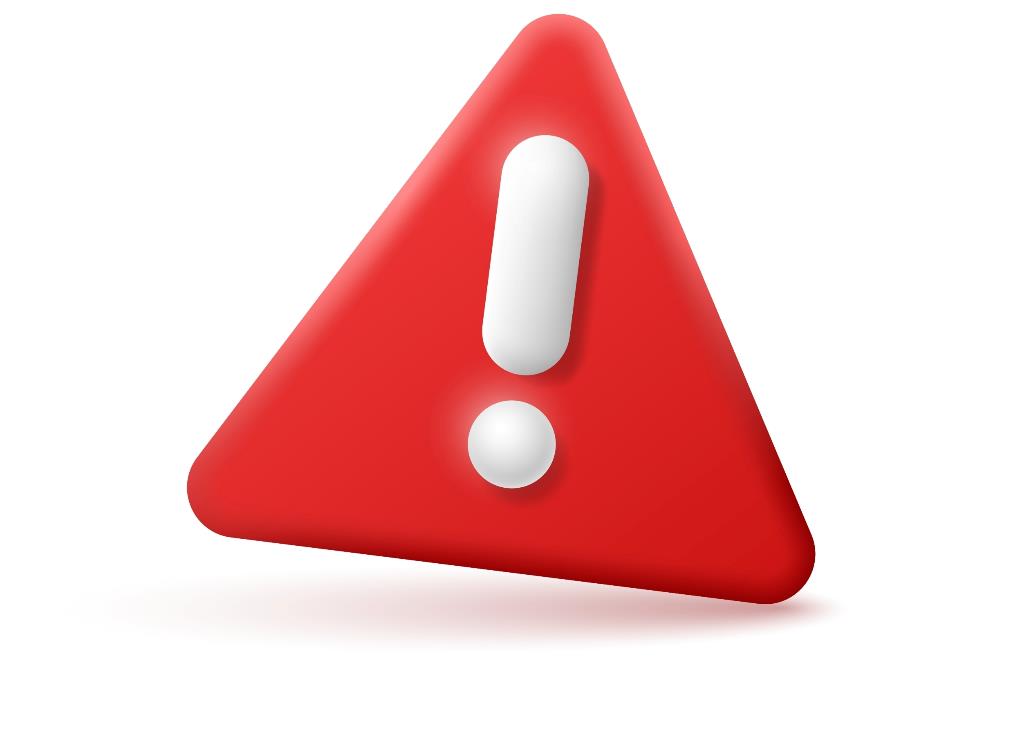 erkennen
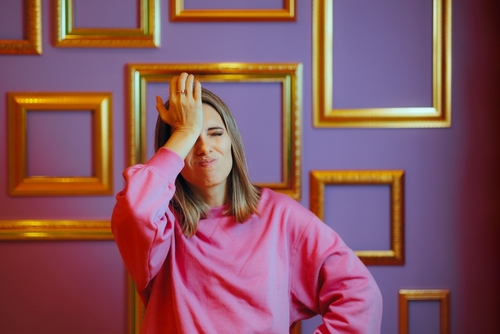 de verantwoordelijkheid
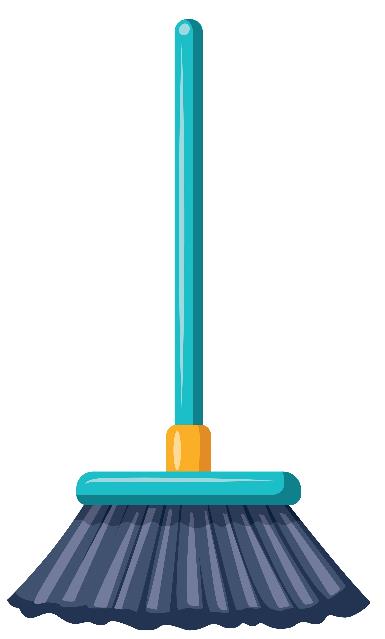 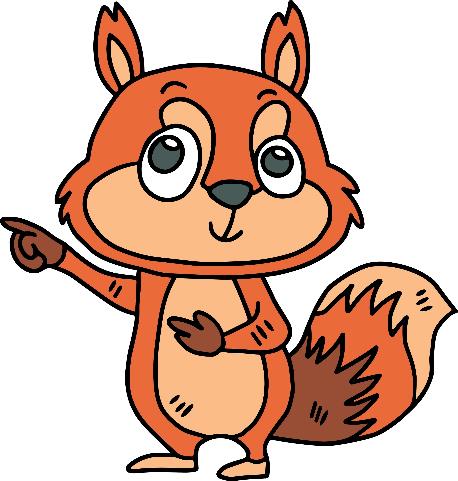 https://youtu.be/MswXiMzGsd8?si=4f6BMJzONWwlVUwQ
het toezicht
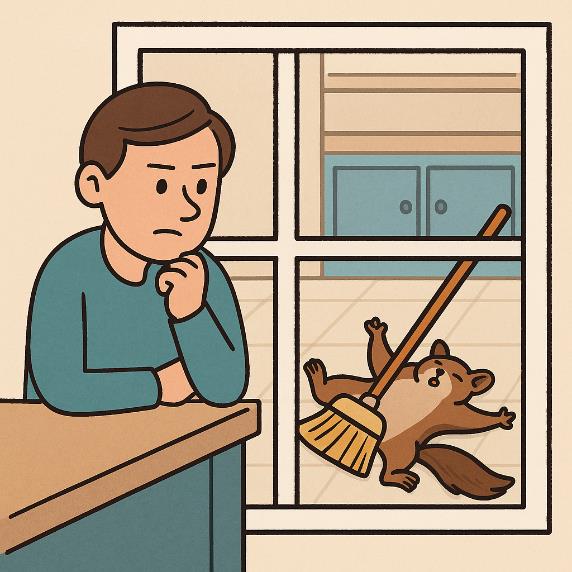 ontnemen
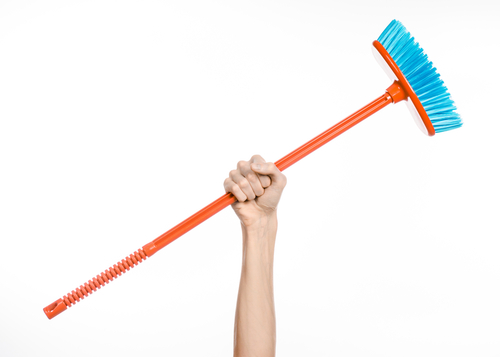 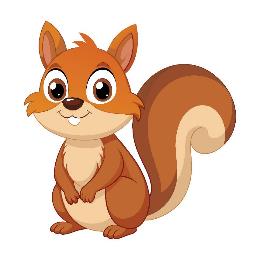 het alternatief
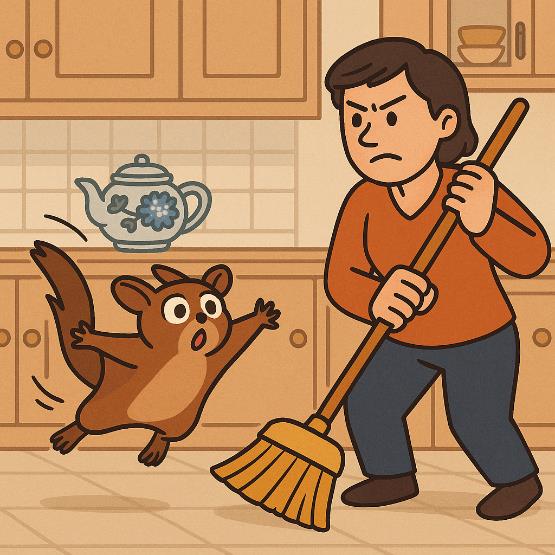 de gemoedsrust
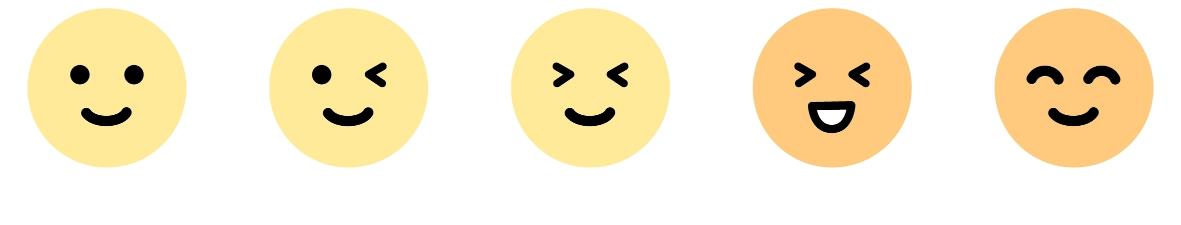 de inbreuk op
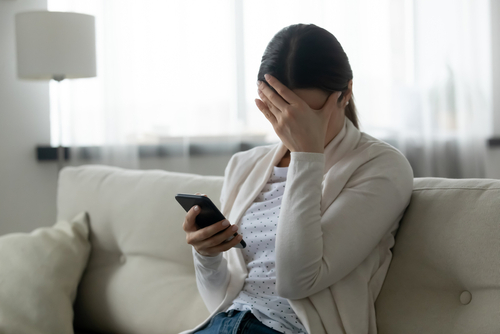 weerbaar
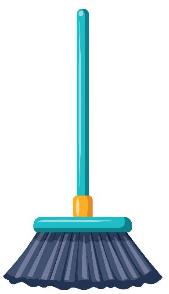 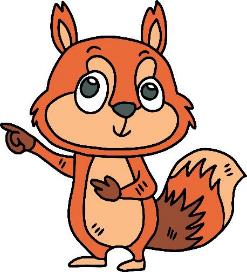 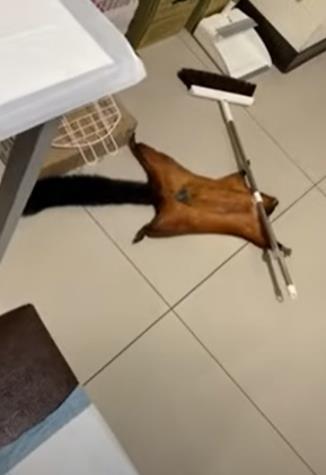 Op de woordmuur:
kwetsbaar
weerbaar
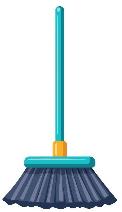 = breekbaar, snel van slag 
 
 
  



Hij is niet weerbaar. Als hij verliest zie je een kwetsbaar jongetje.
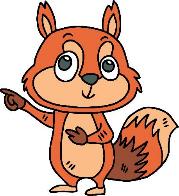 = ergens goed tegen kunnen

 
  
 
   

De eekhoorn is weerbaar. Hij geeft gewoon de bezem de schuld.
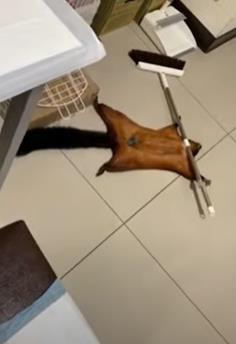 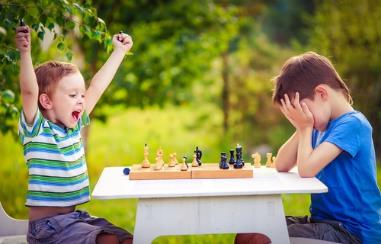 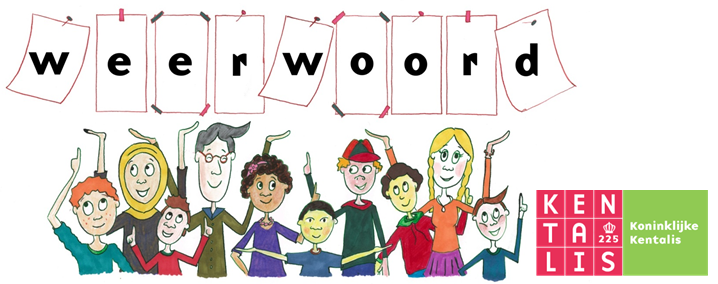 alternatief
regulier
= de vervanger, de keuze of oplossing die ook mogelijk is 
 
  



Een alternatief is het wegjagen van de eekhoorn.
= normaal, zoals het meestal is
 
 
 
 
   

Een reguliere oplossing is het ontnemen van de bezem.
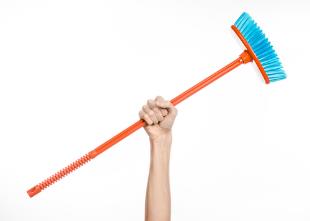 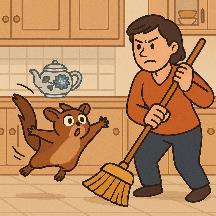 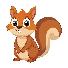 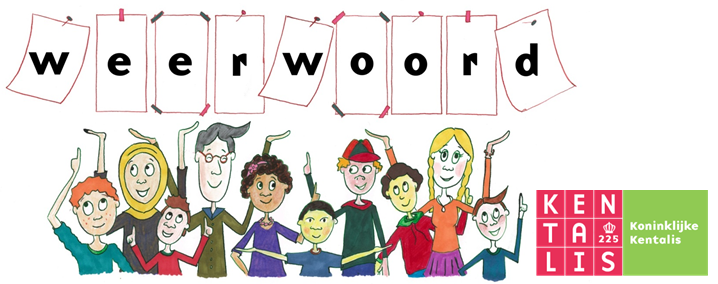 ontkennen
erkennen
= zeggen dat het niet zo is 
 
 
  



Hij ontkent dat hij vuurwerk heeft gekocht.
= inzien en toegeven

 
 
 
 
   

Soms moet je erkennen dat je niet goed uitgekeken hebt.
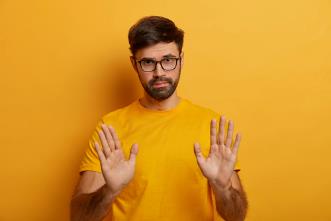 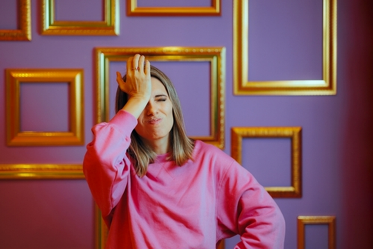 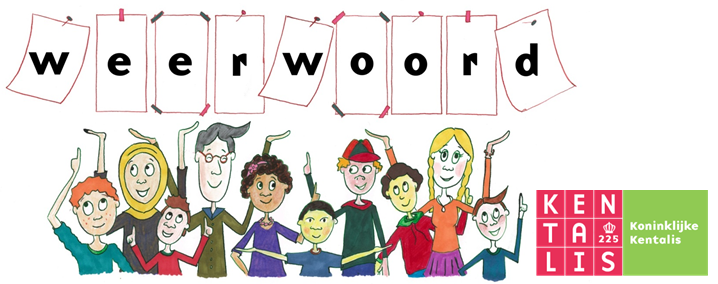 de stress
de gemoedsrust
= het gevoel dat je de hele tijd gespannen bent
 
  


Haar gemoedsrust veranderde wel. Ze had stress door wat de eekhoorn deed.
= het rustige en zorgeloze gevoel 




   

Zijn gemoedsrust veranderde niet door wat de eekhoorn deed.
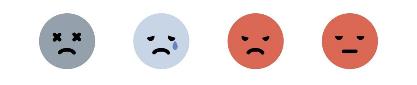 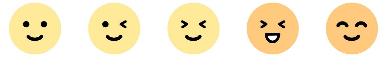 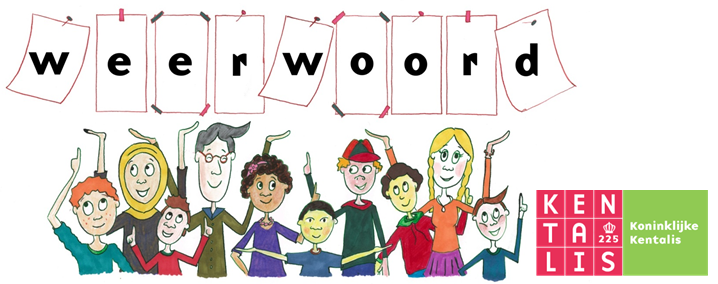 geven
ontnemen
= aanreiken, in zijn handen plaatsen 
 
 
  




De bezorger geeft het pakje aan de vrouw.
= afpakken, weghalen

 
 
 
 
   

Je moet de eekhoorn de bezem ontnemen. Dat is het veiligste.
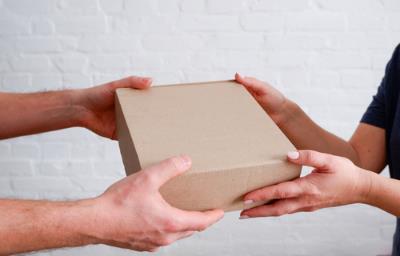 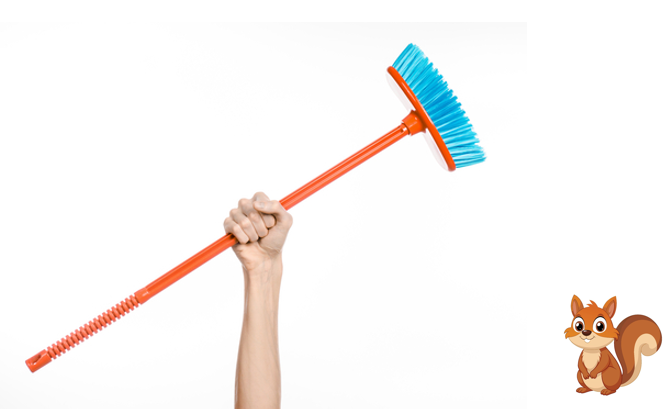 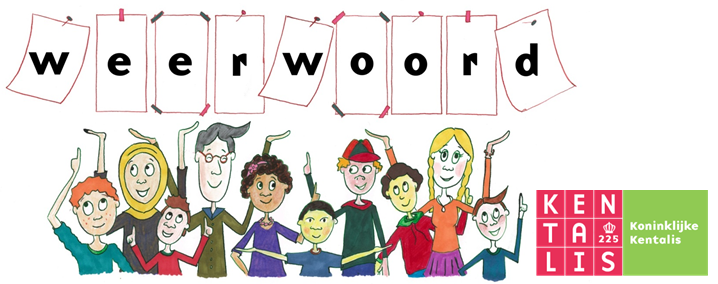 de inbreuk op
uit respect voor
= de beschadiging van

 
 
 
   

Een filmpje kan een inbreuk op iemand zijn privéleven zijn.
= omdat je rekening houdt met de ander
 
 
 
  


Uit respect voor deze vrouw, zie je haar gezicht niet goed.
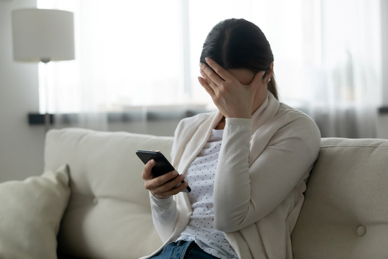 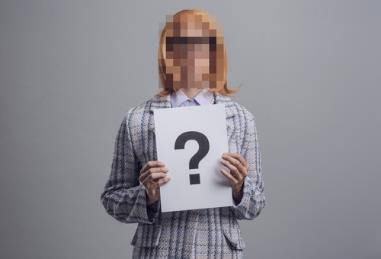 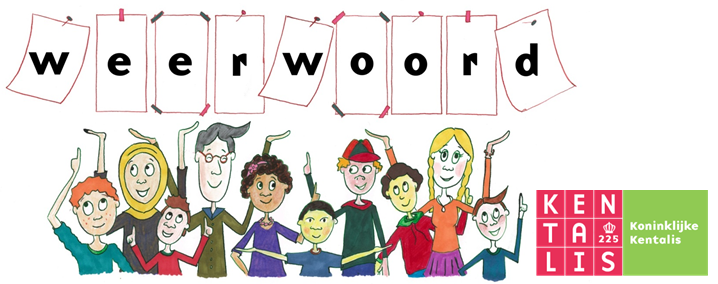 niks te bekennen
op de loer liggen
= er gebeurt niks opvallends, alles is rustig en veilig
 
 
  


 In deze keuken is niks te bekennen.
= dreigen te gebeuren


  

   


In deze keuken ligt gevaar op de loer. Het is zo’n chaos!
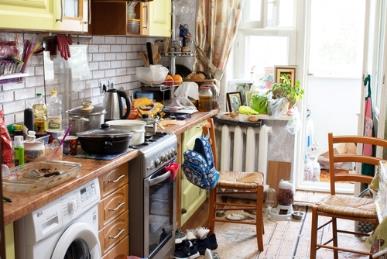 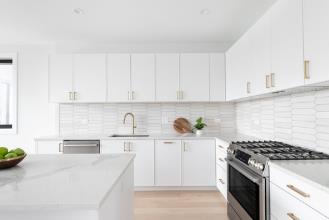 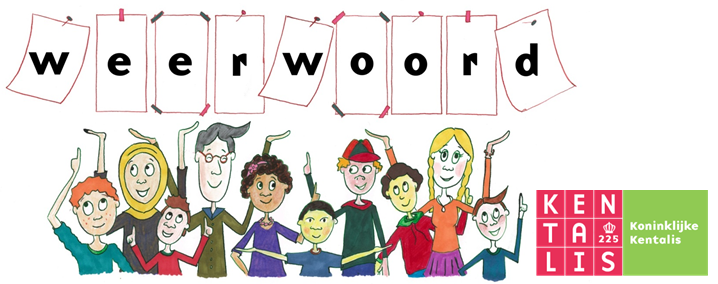 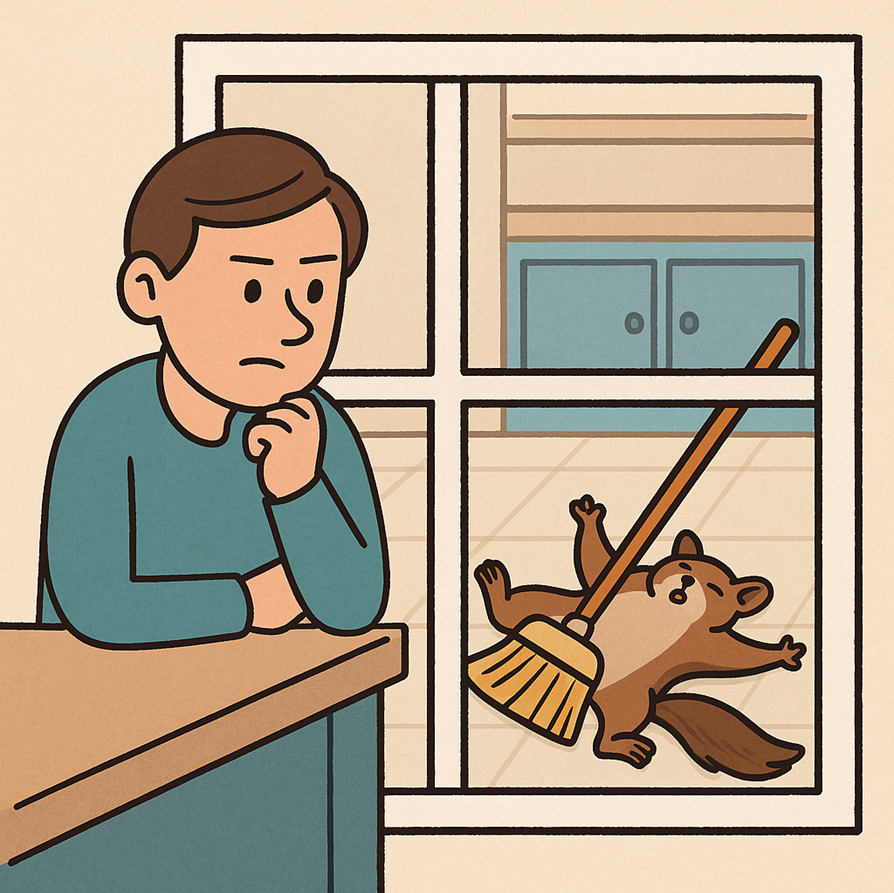 het toezicht
= de controle, het goed opletten wat er gebeurt
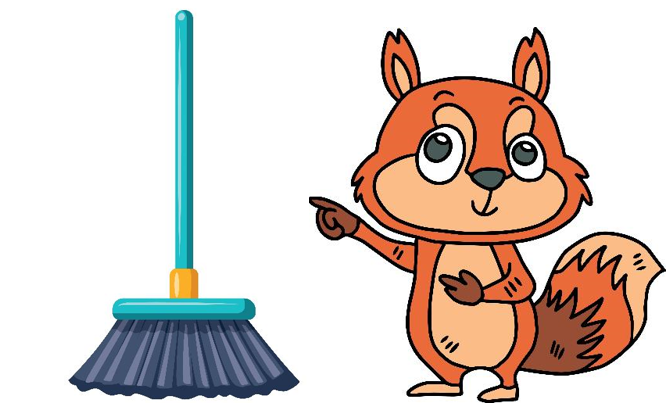 de verantwoordelijkheid
= de taak om voor iets of iemand te zorgen
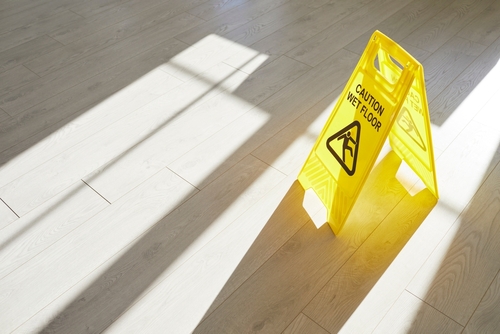 waarschuwen
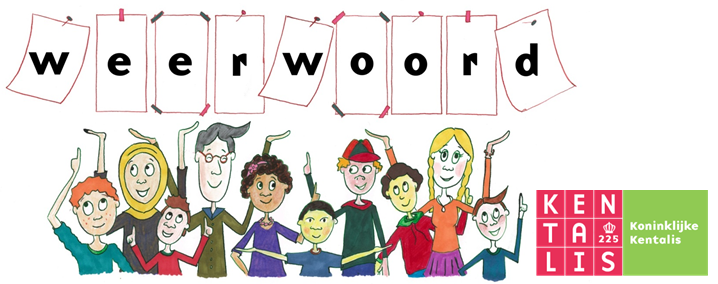 betrekking hebben op= gaan over, te maken hebben met







Het verhaaltje van vandaag heeft betrekking op een eekhoorn.
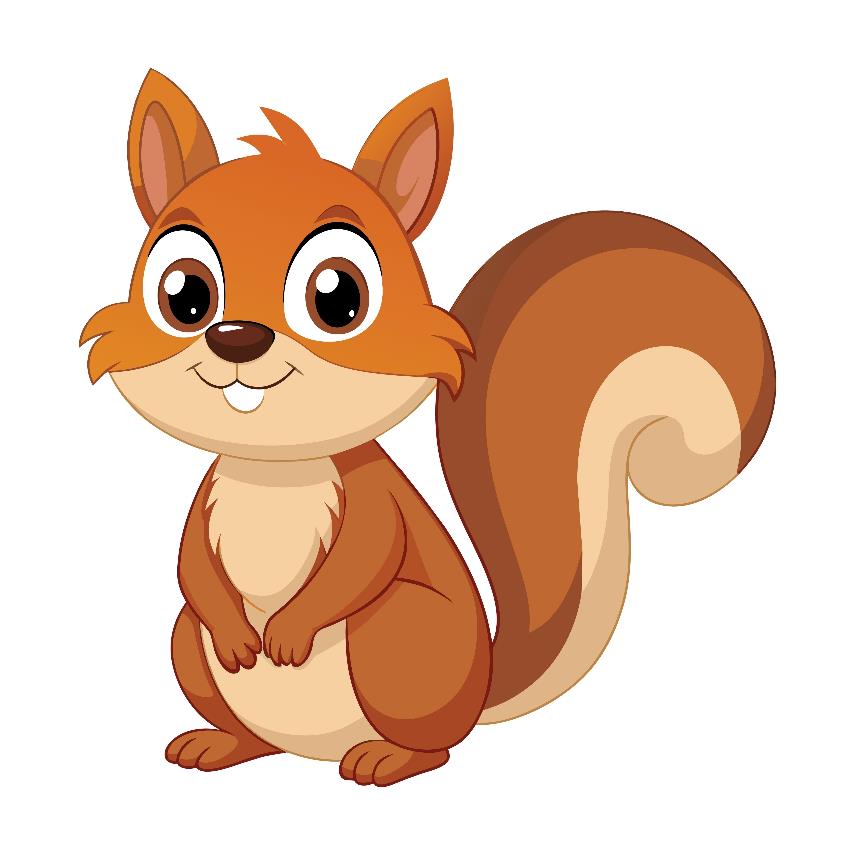 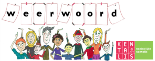